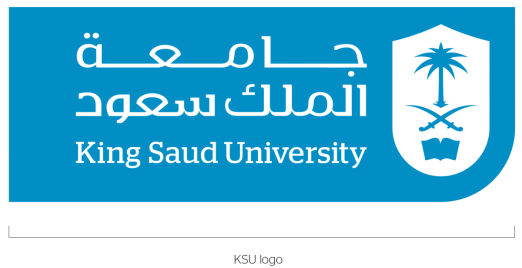 ECG med 443

Bradycardia
Ahmad  Hersi
Bradyarrhythmia
Sinus bradycardia

SA node disease

AV node disease
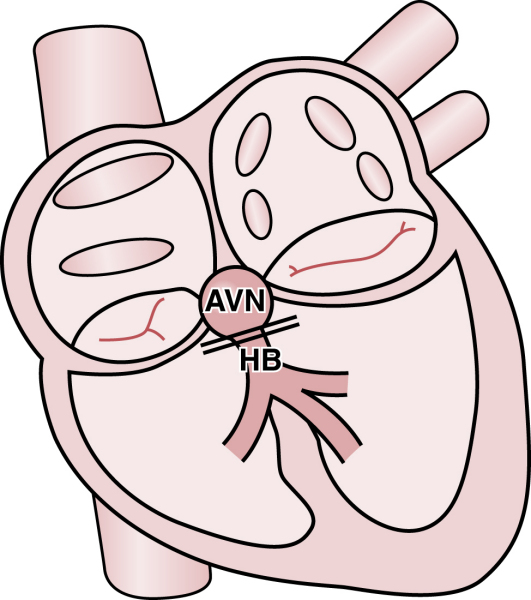 Sinus bradycardia
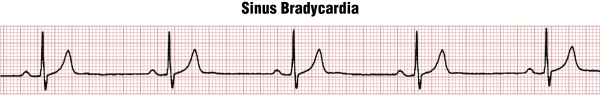 Heart Block
1st HB
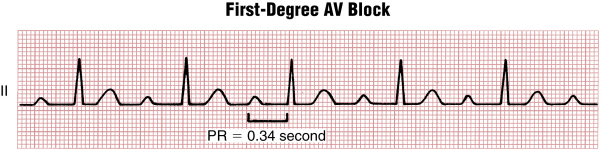 2nd HB  Mobitz type-1
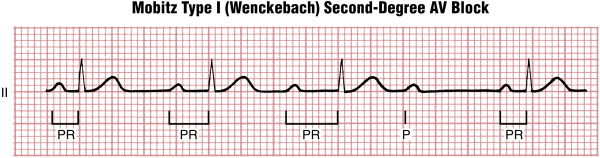 2nd HB  Mobitz type-2
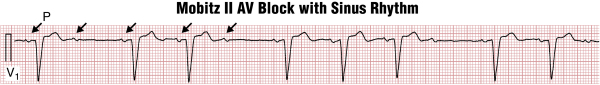 3rd HB
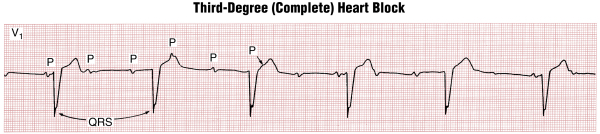 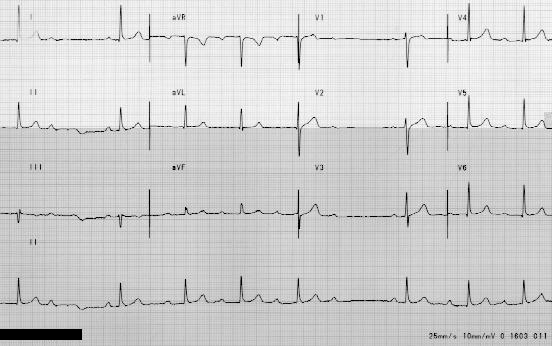 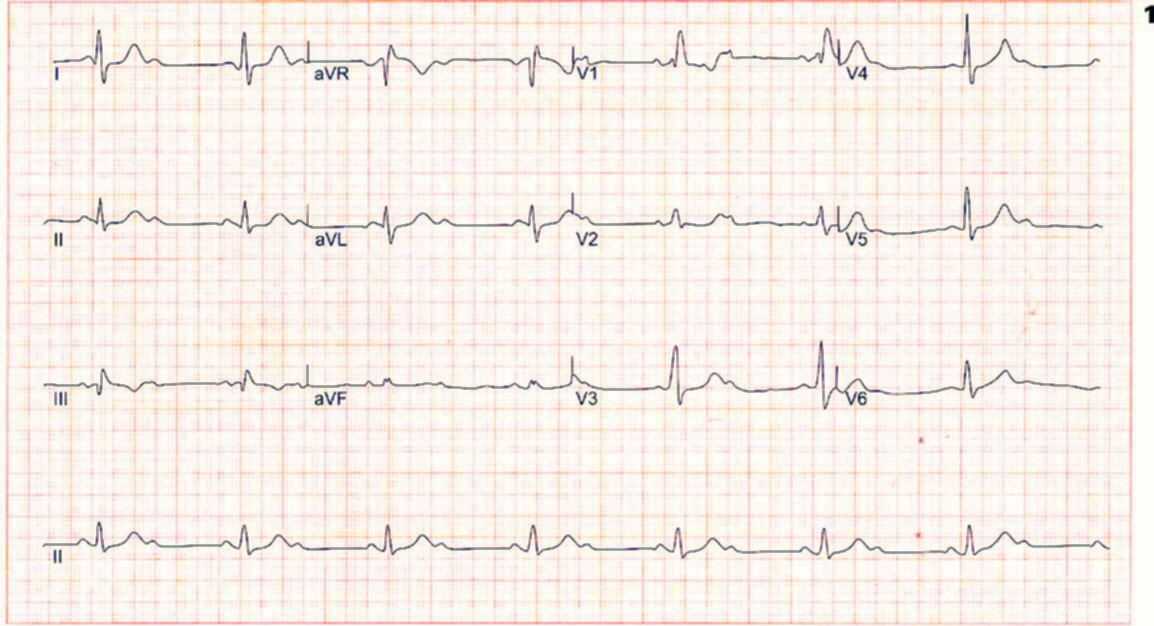 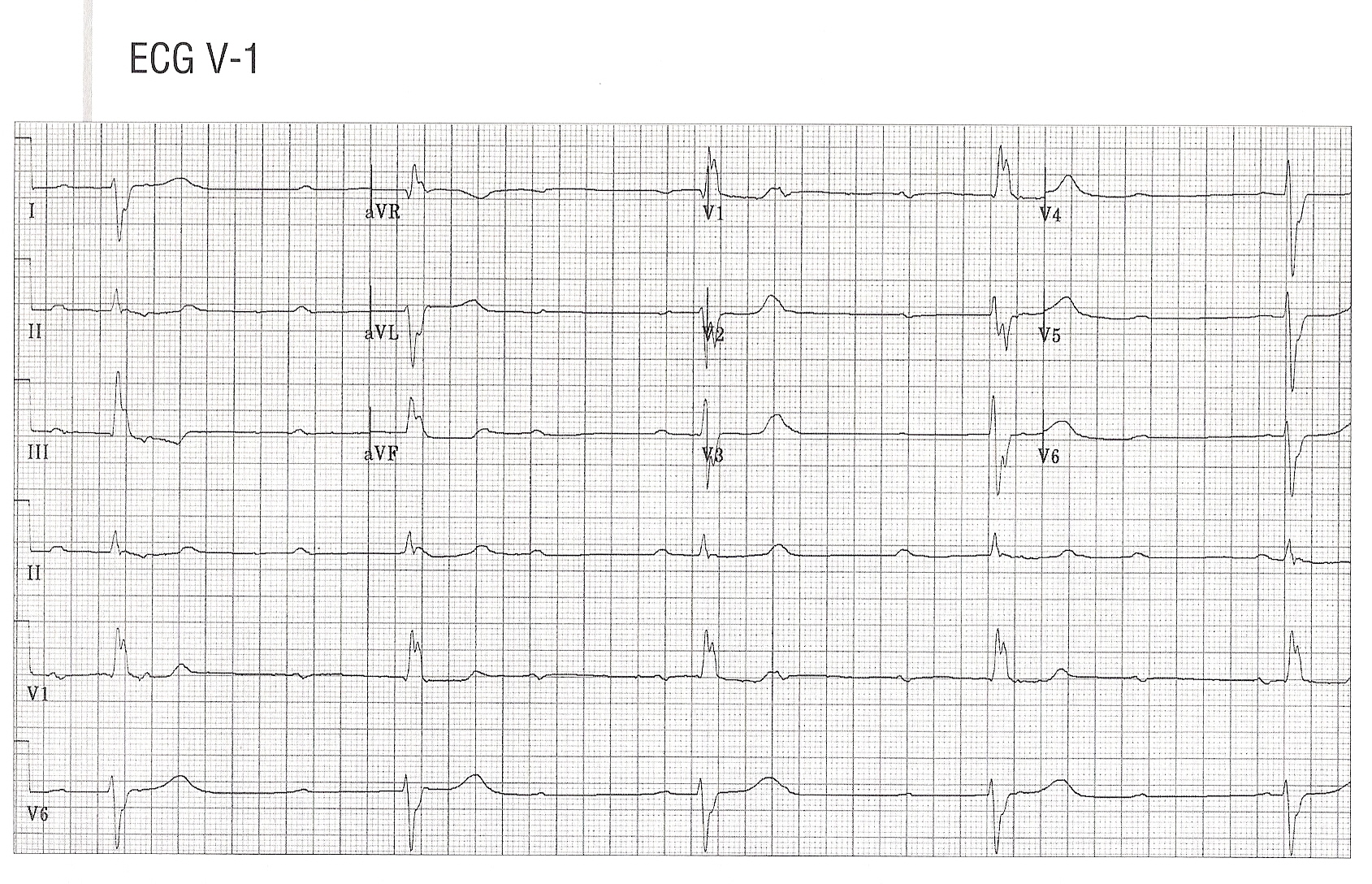 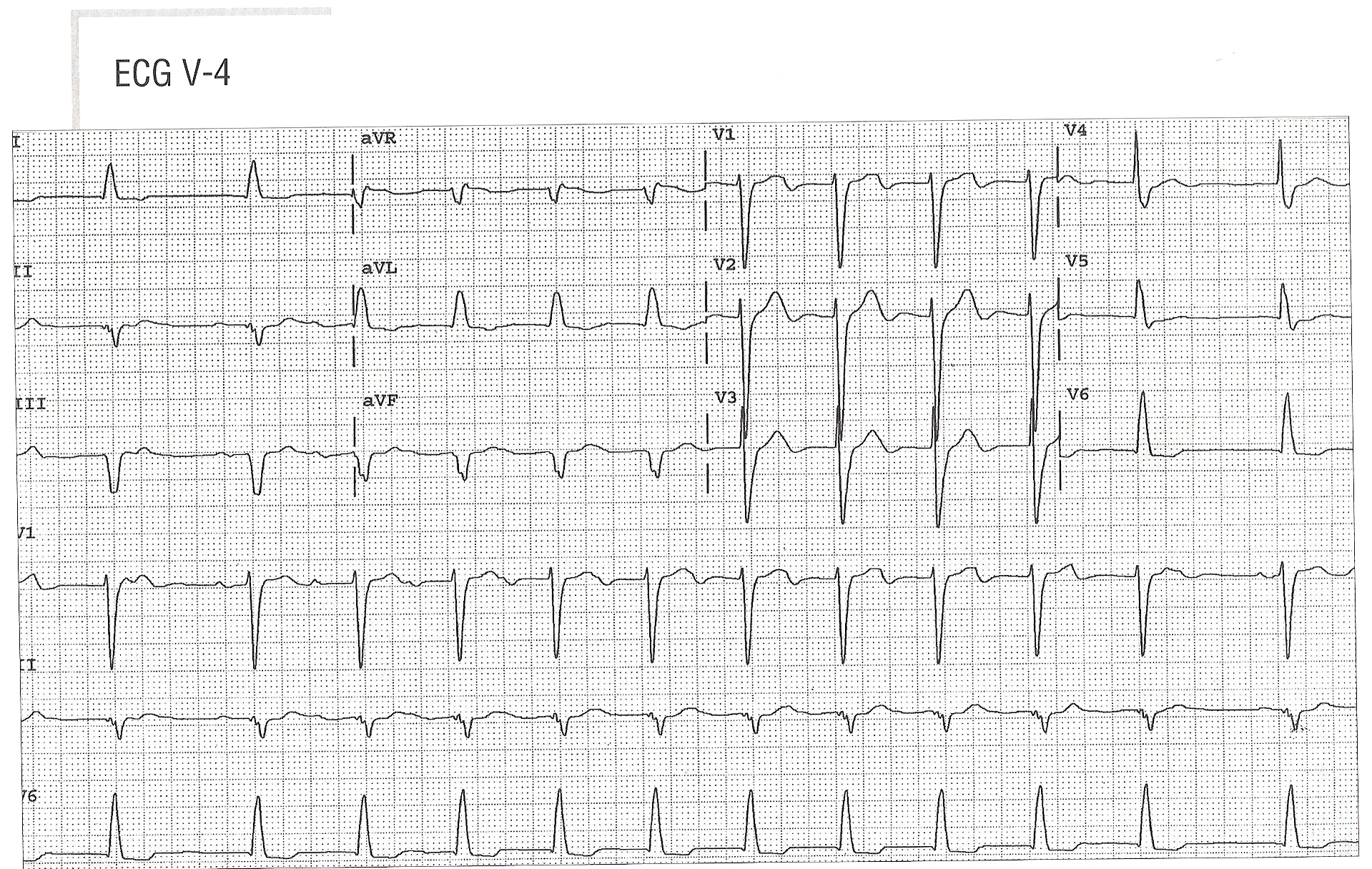 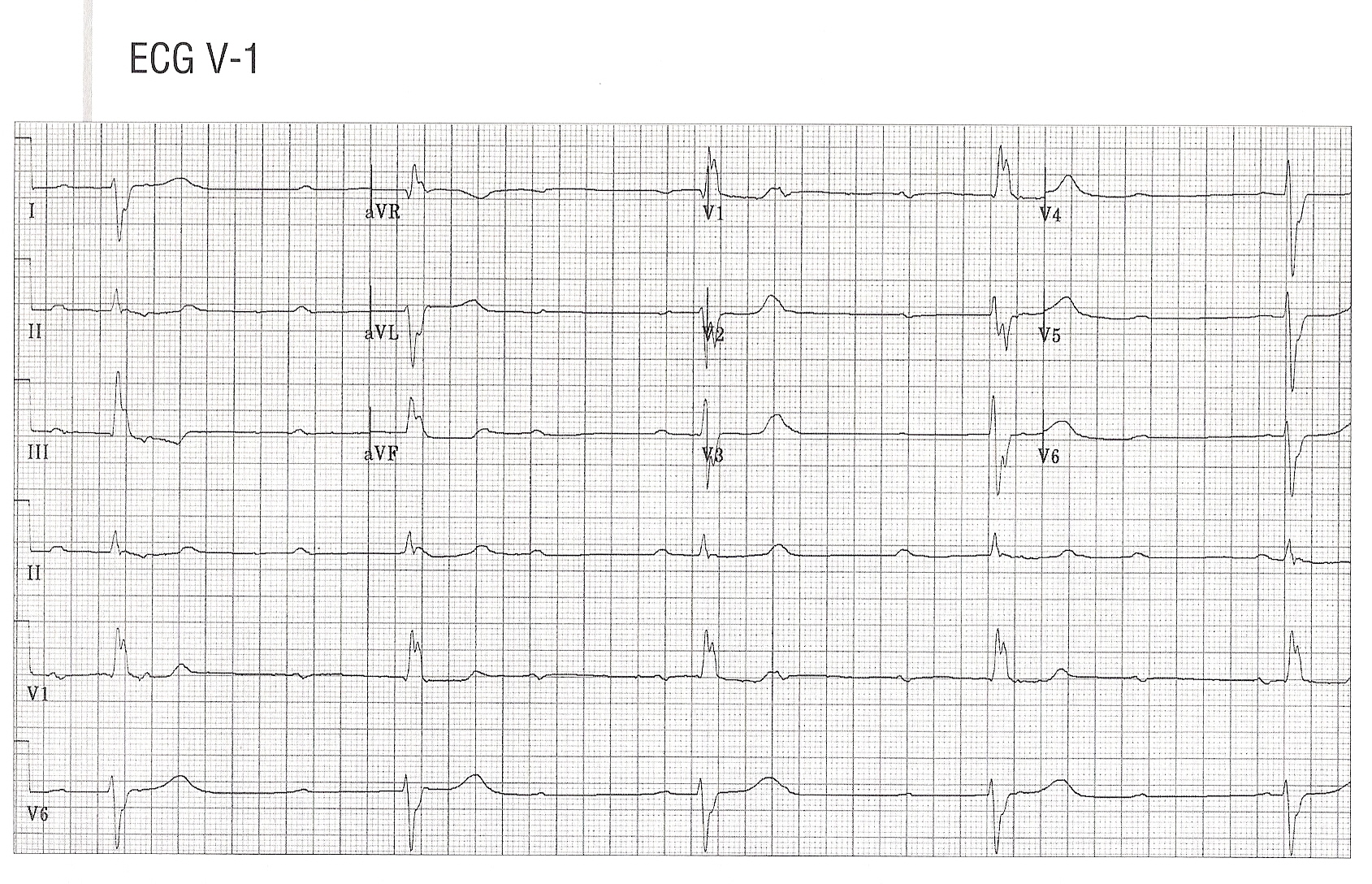 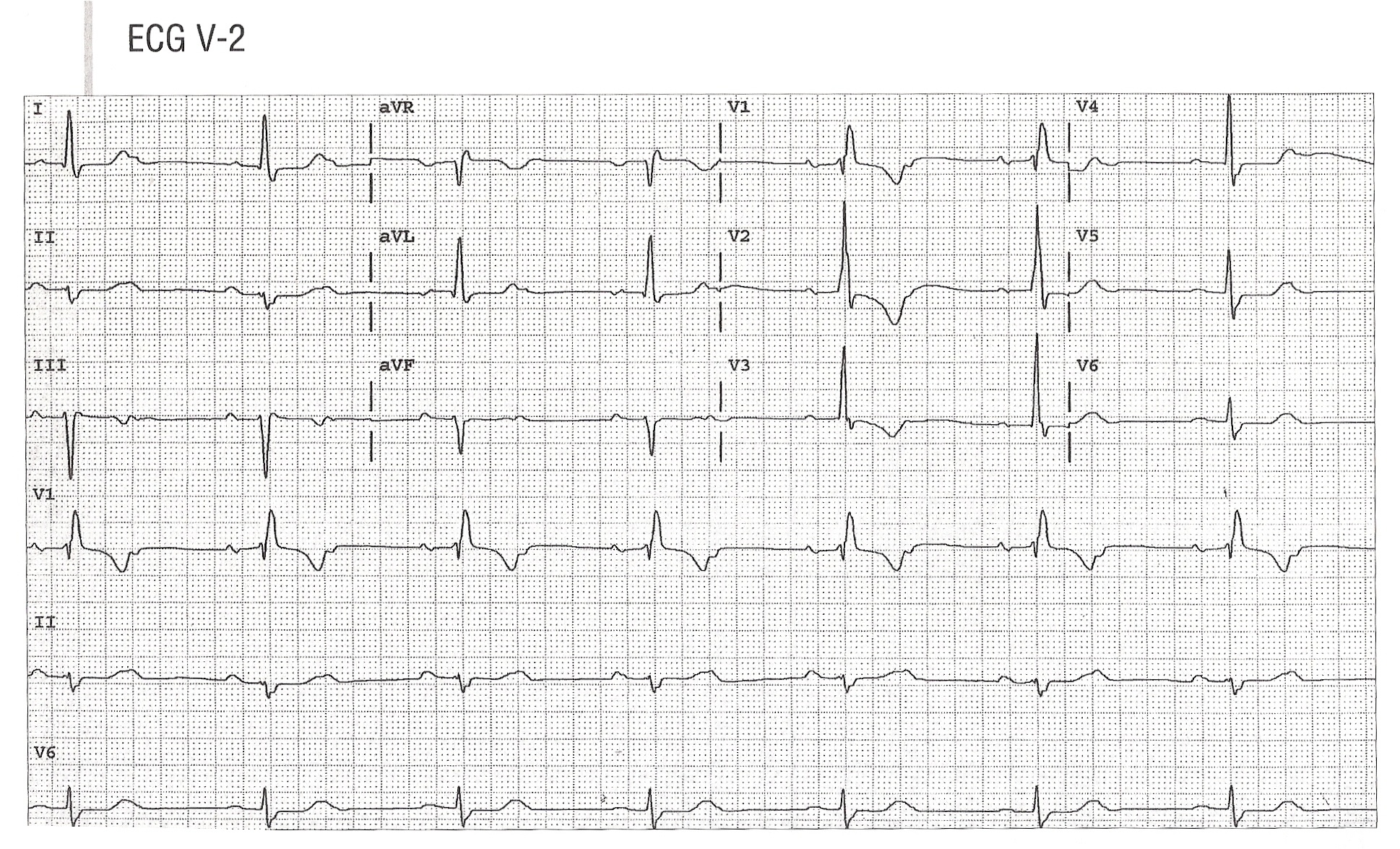